Flare Modelling in EUV using PREFT
Julia Quebral 
Advisor: John Unverferth
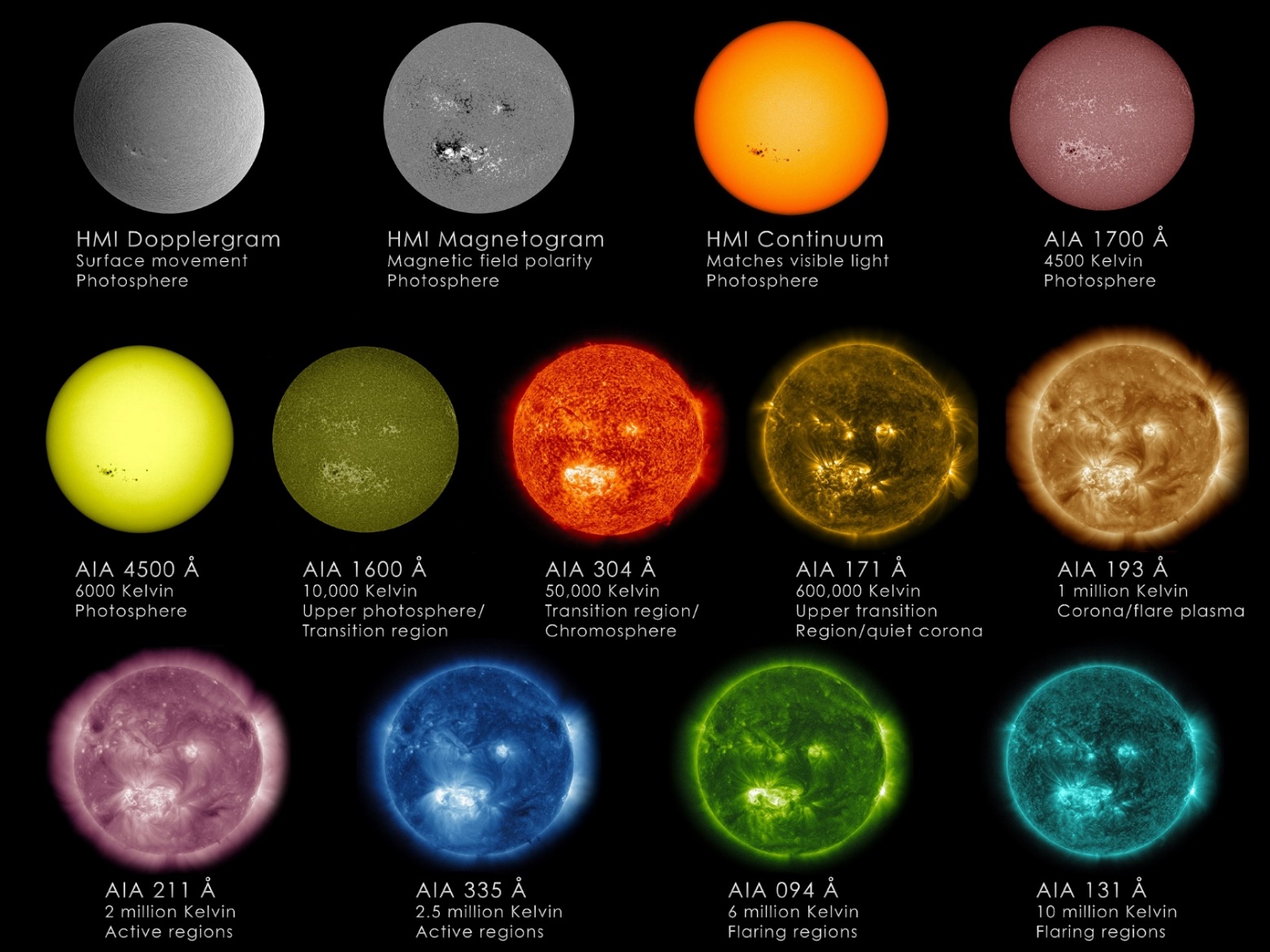 Project Overview
Observation of flare loop
Modelling of flare loop
Simulation using PREFT
April 18, 2014 Flare
Flare Loop
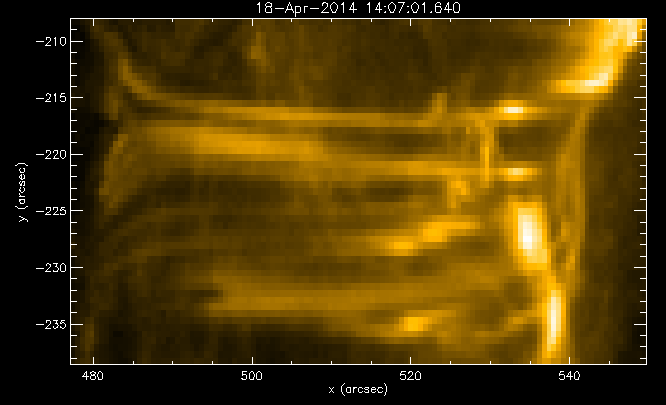 Loop Mask
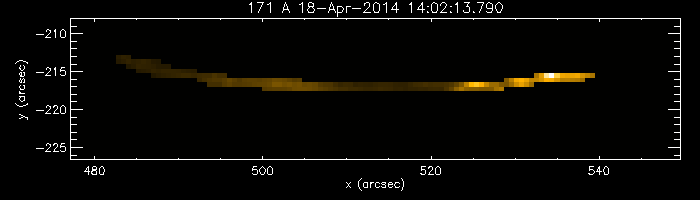 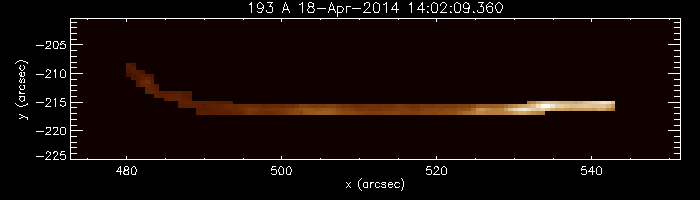 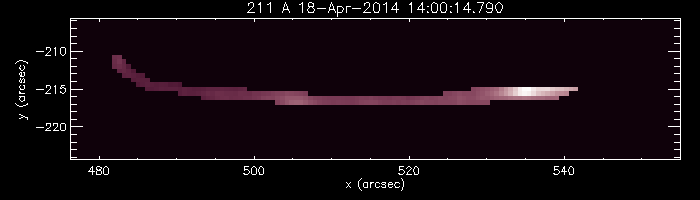 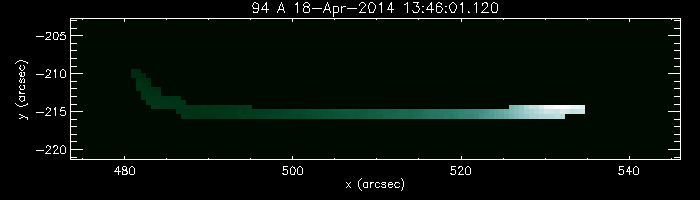 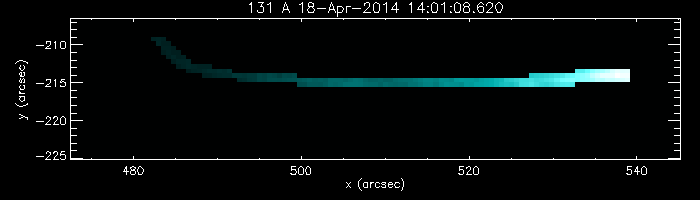 Field Line Tracing
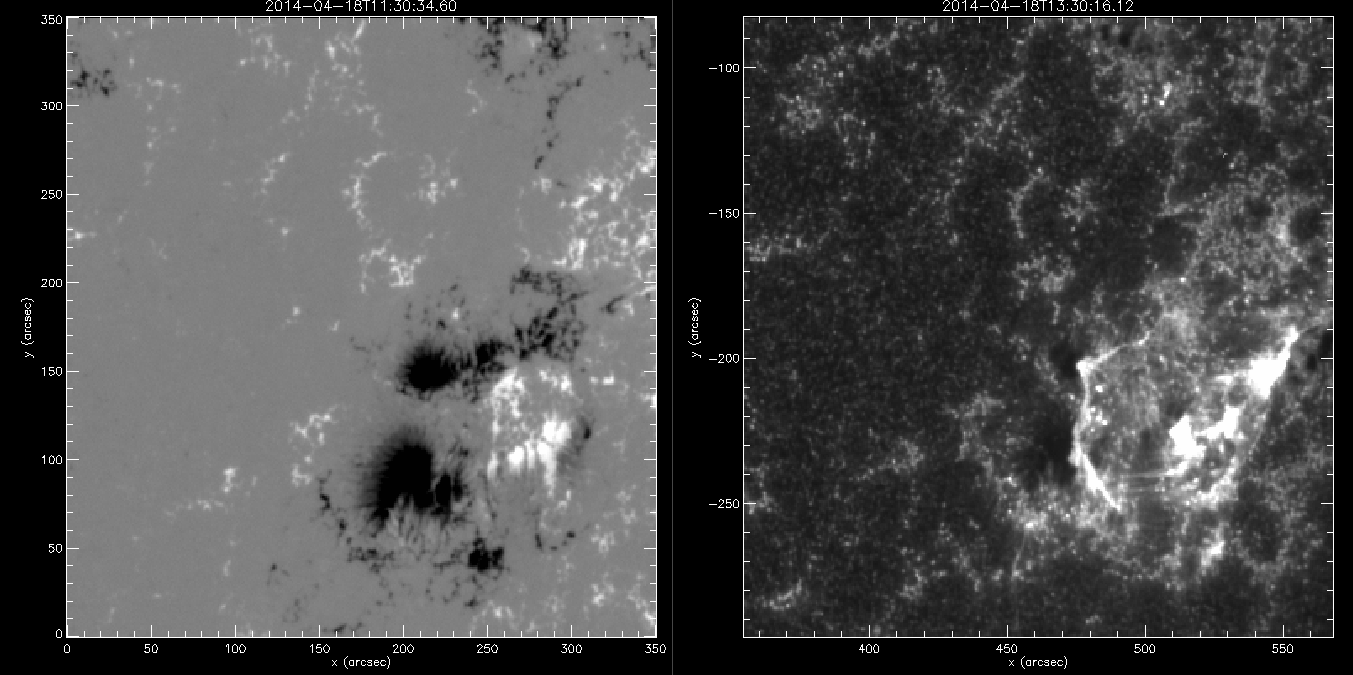 Obtain magnetic field and length

Limits free parameters
PREFT simulation
Thin flux tube model
Parameterized along length
Non-constant magnetic field
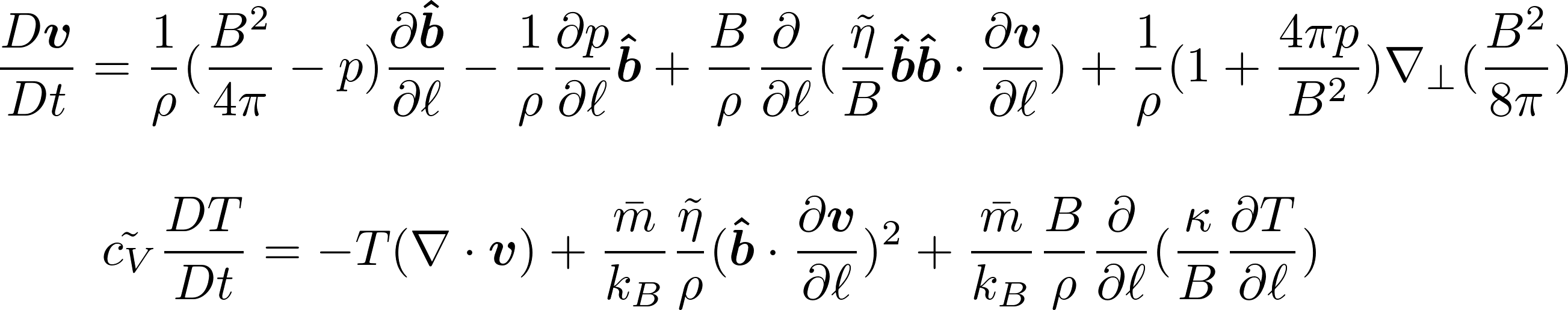 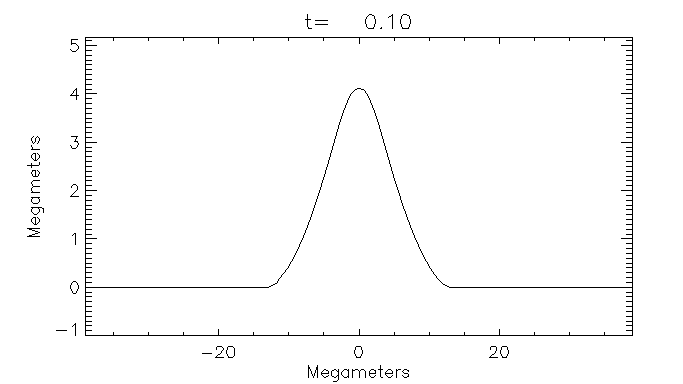 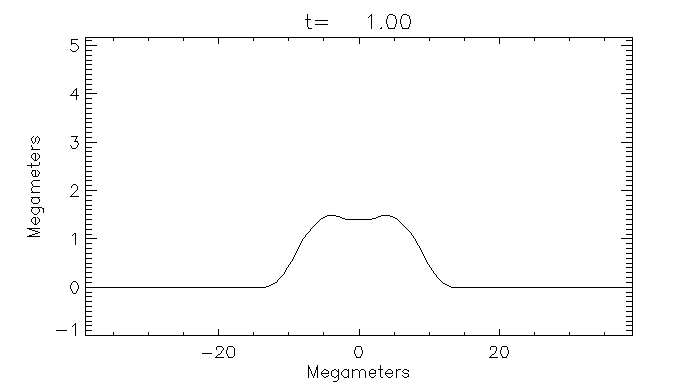 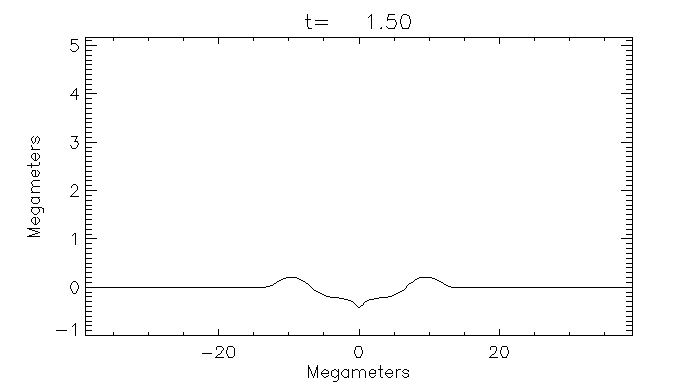 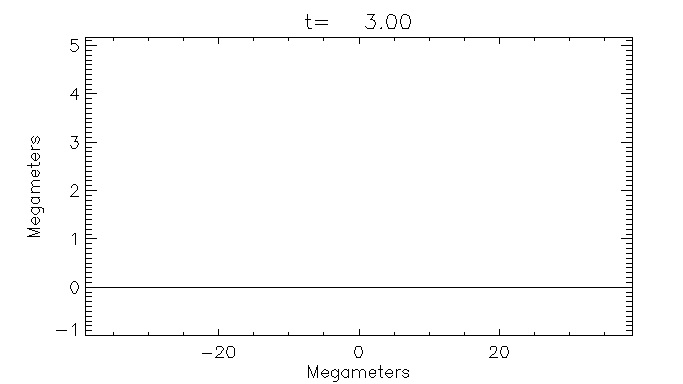 Synthetic EUV
Next steps
Finish magnetic field modelling
Match results of PREFT with observations
Consider non-equilibrium ionization effects
Thank you! Any questions?
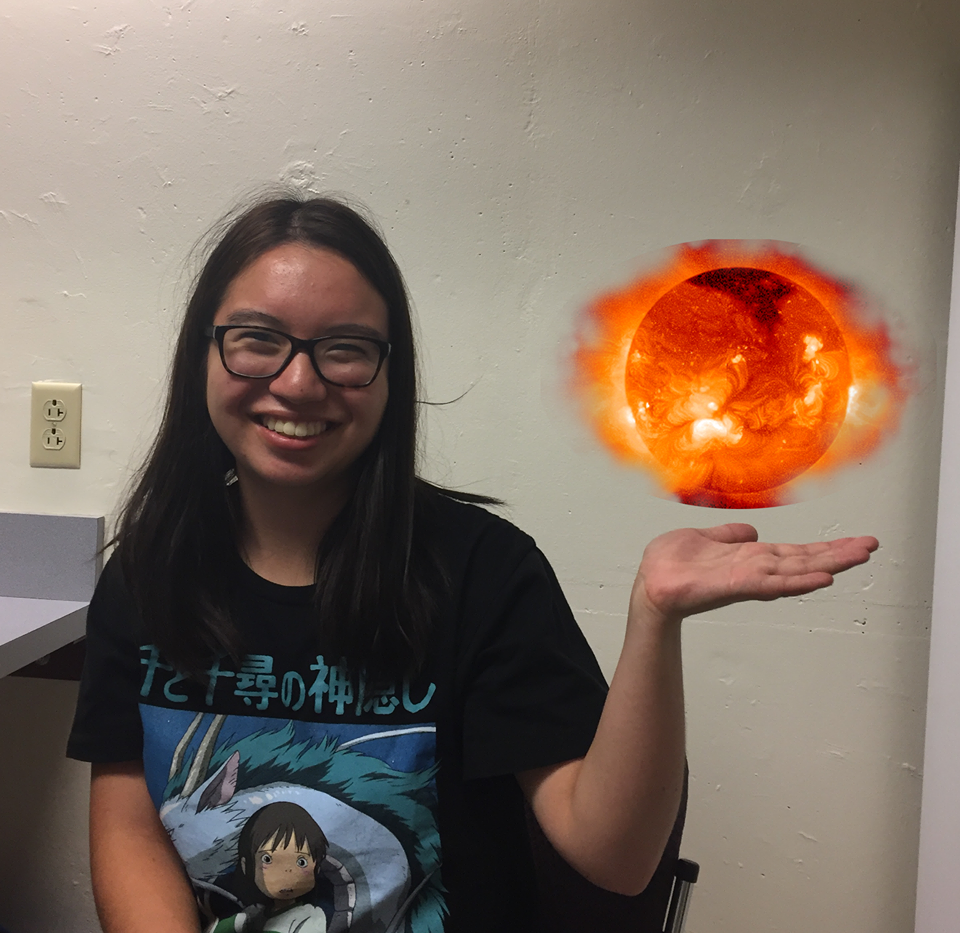 (Photo courtesy of Callum Fairbairn)